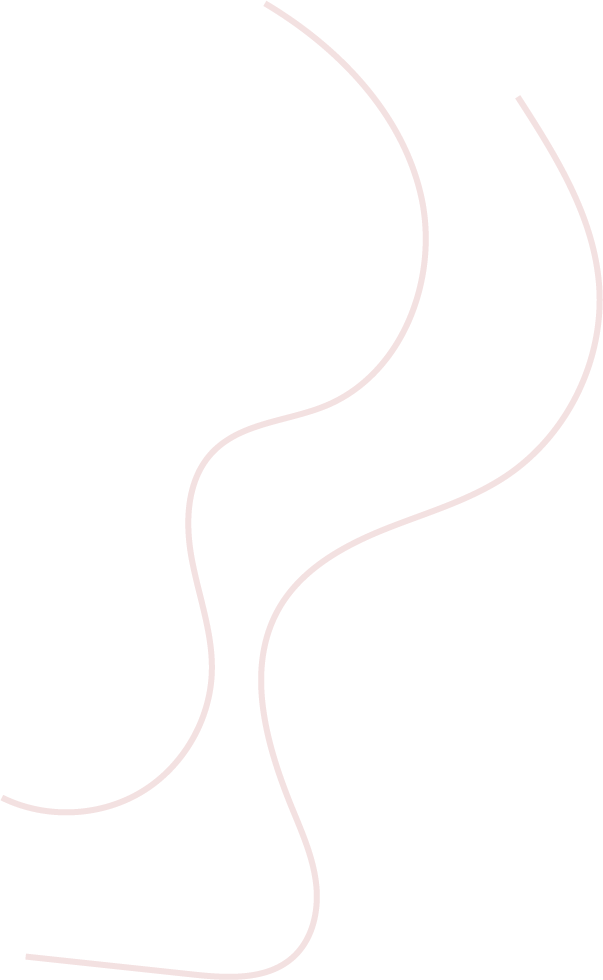 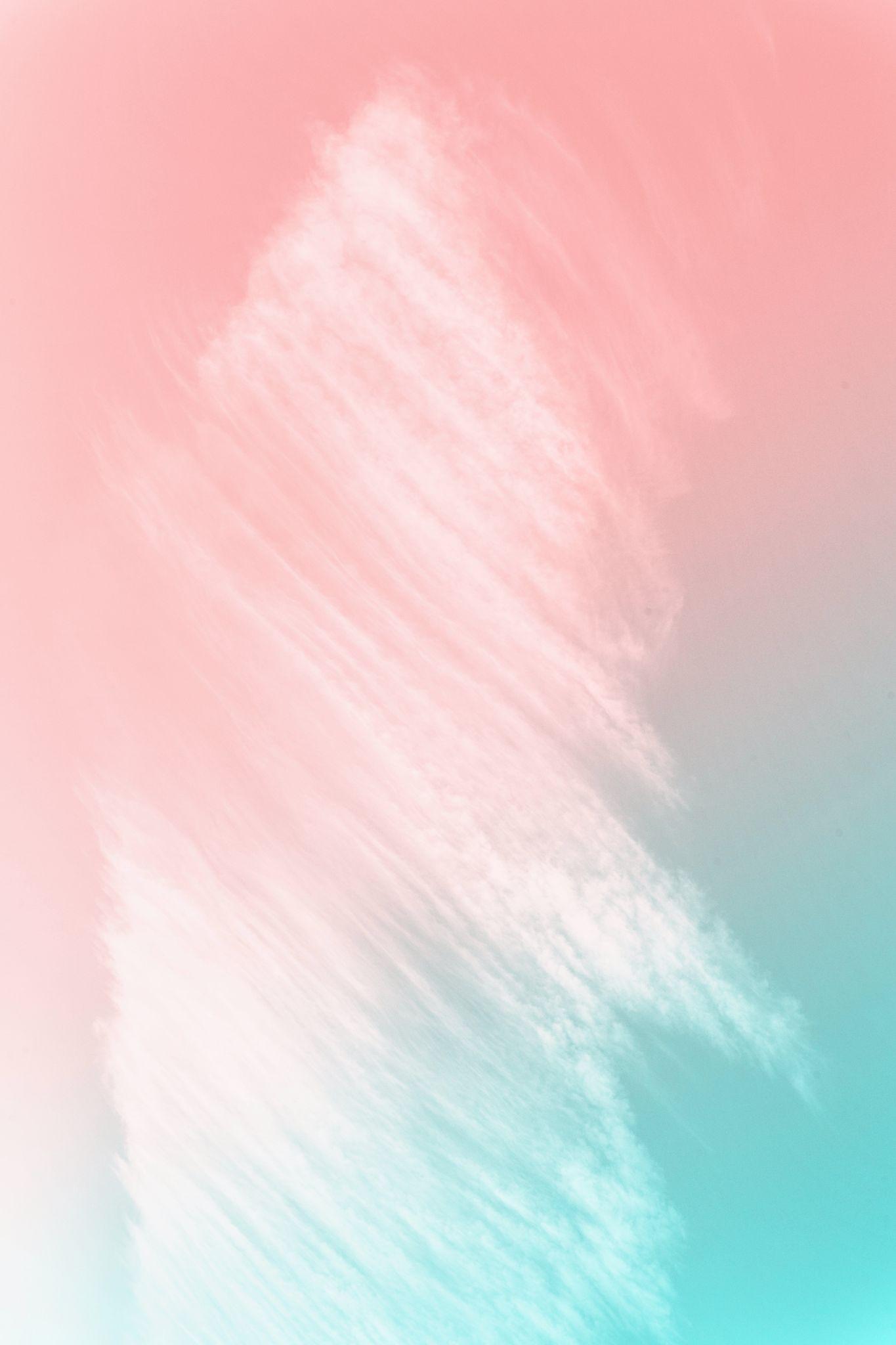 Writing Paper
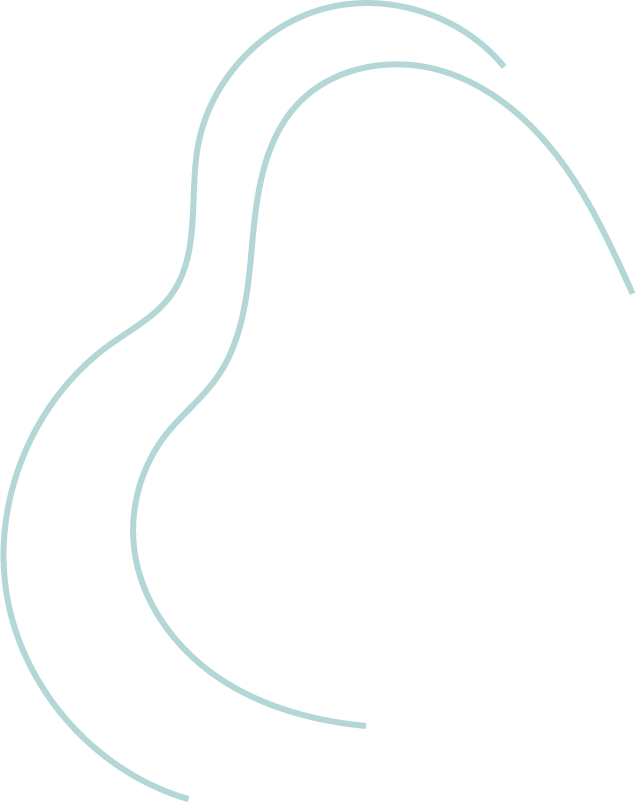 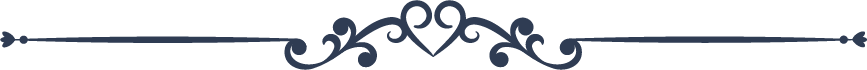